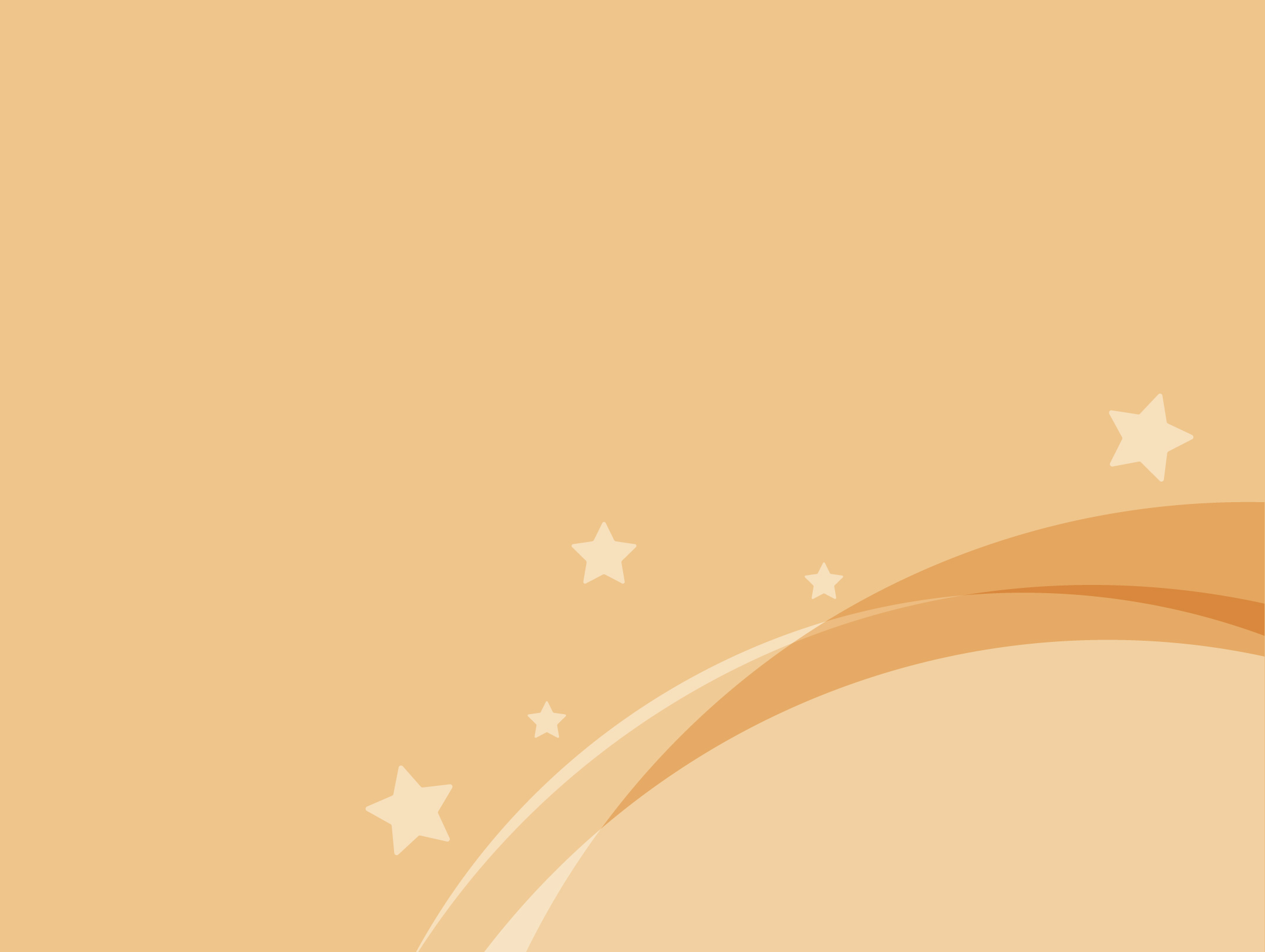 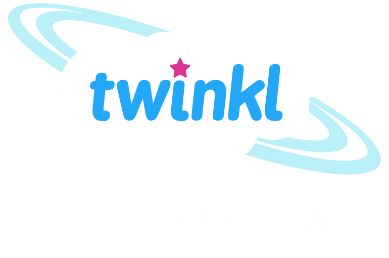 Maths
Measurement
Year One
Maths | Year 2 | Measurement | Money | Lesson 2 of 2: Show Me the Money
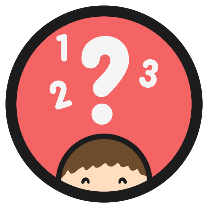 In My Purse
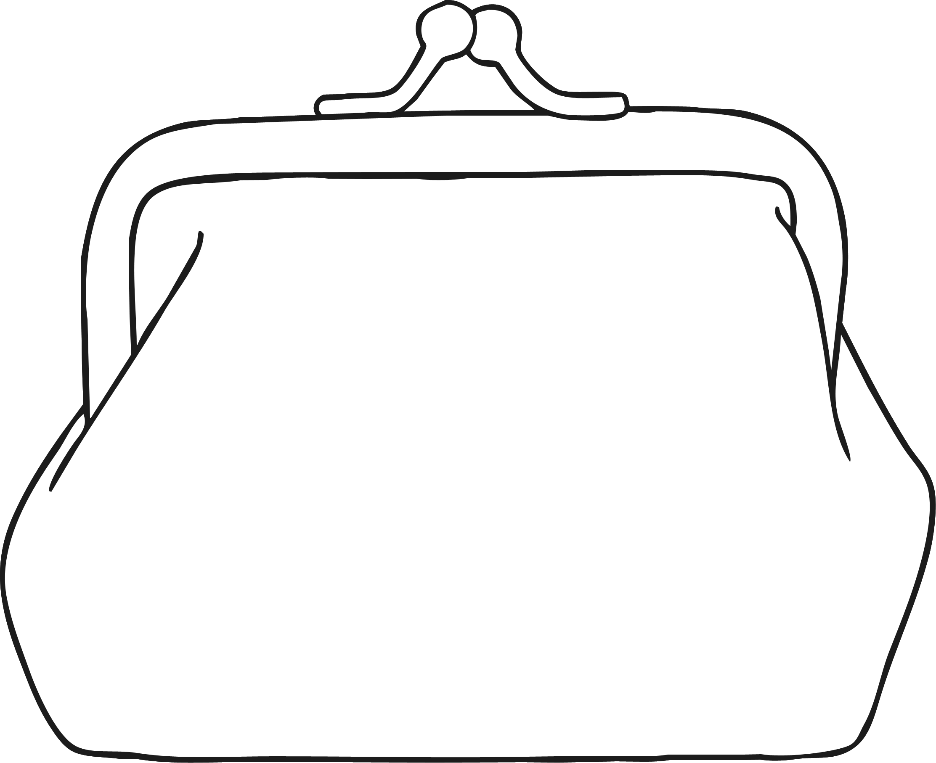 26p
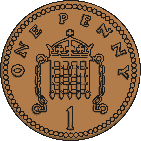 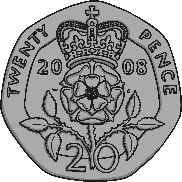 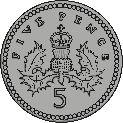 ?
How much money is in my purse?
Answer
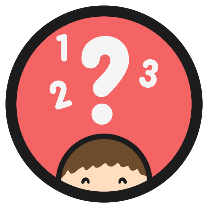 In My Purse
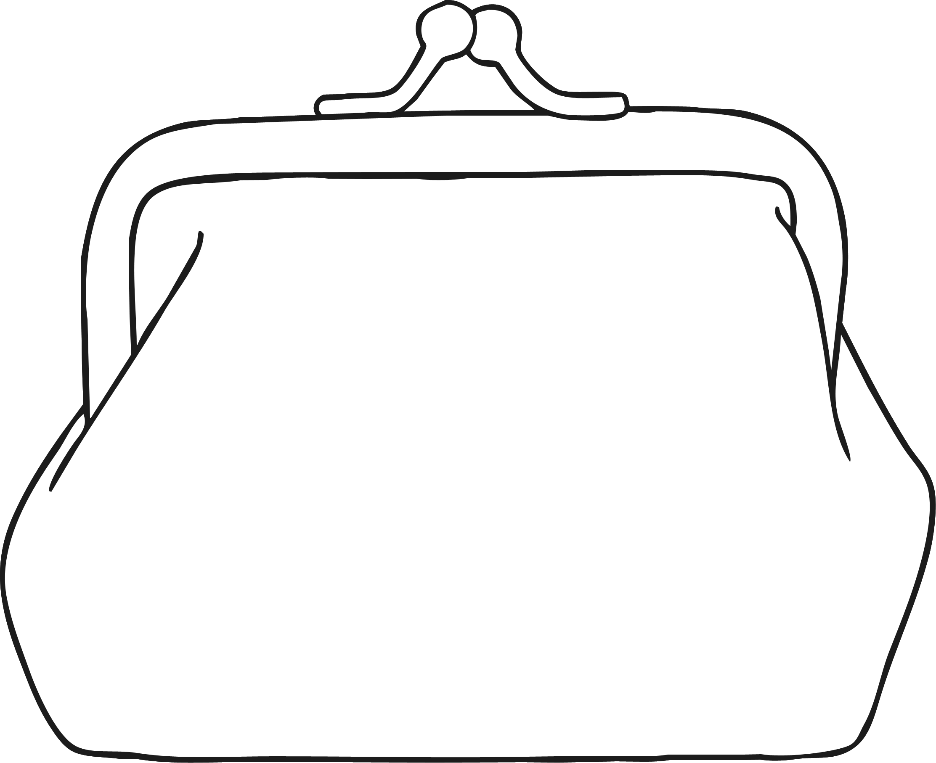 17p
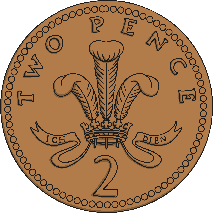 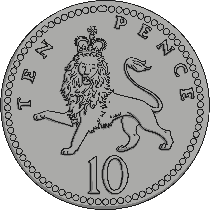 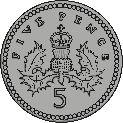 ?
How much money is in my purse?
Answer
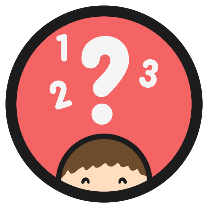 In My Purse
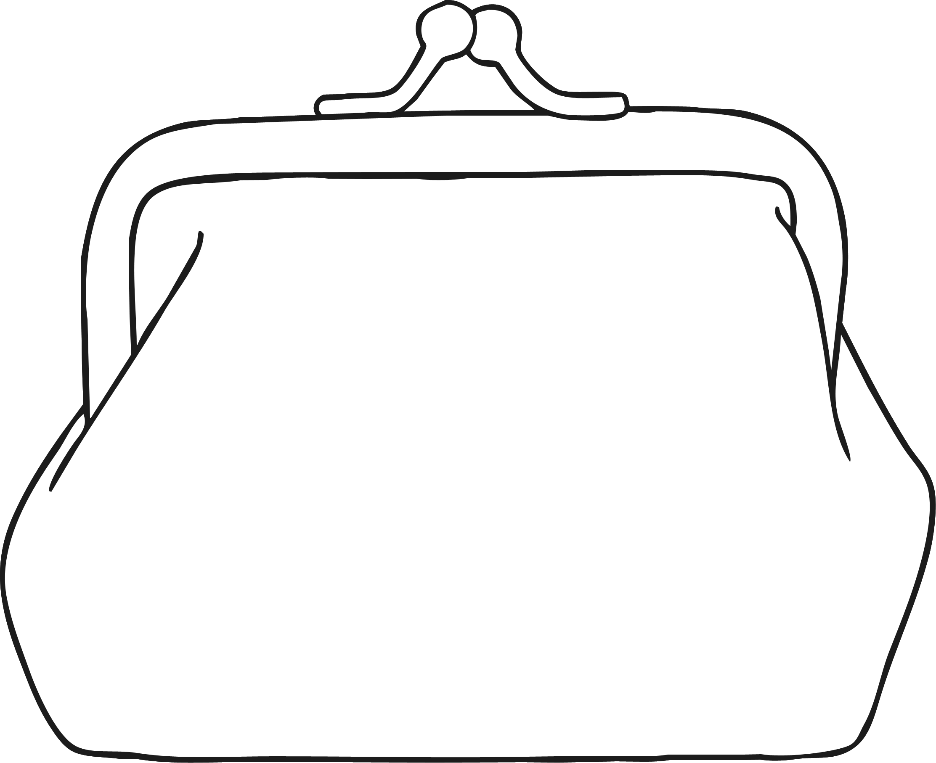 32p
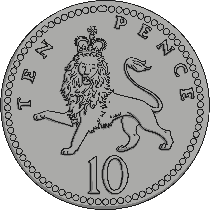 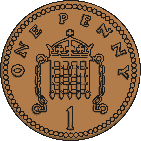 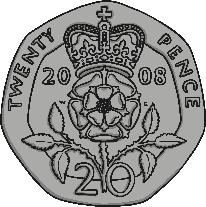 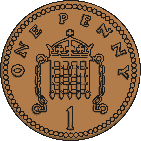 ?
How much money is in my purse?
Answer
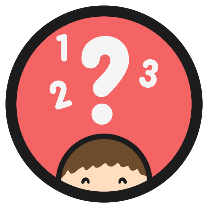 In My Purse
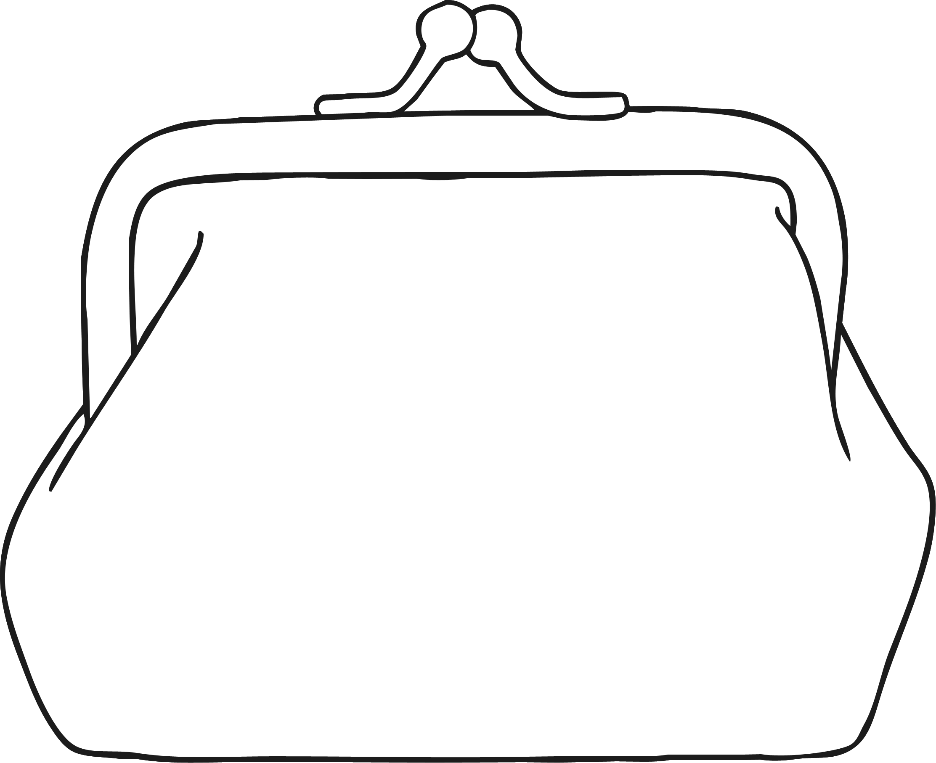 55p
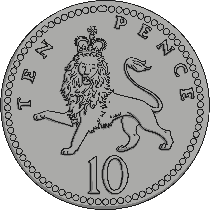 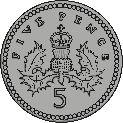 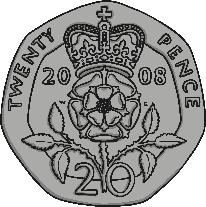 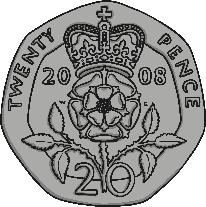 ?
How much money is in my purse?
Answer
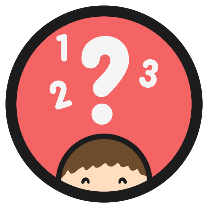 In My Purse
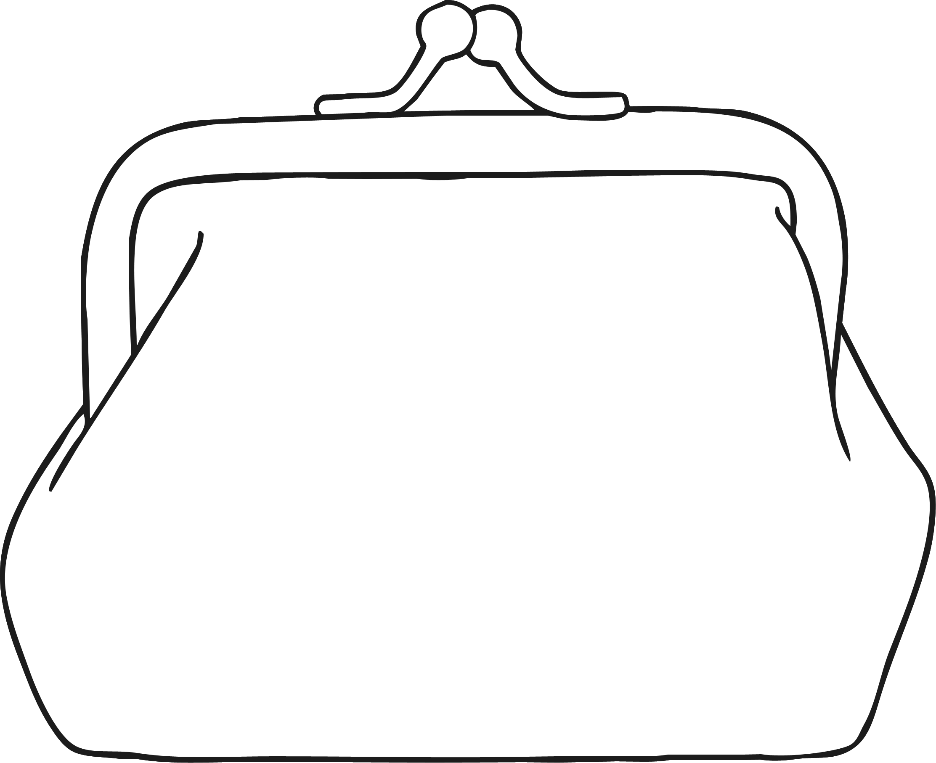 45p
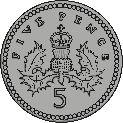 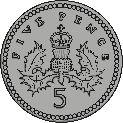 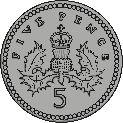 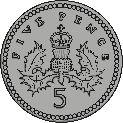 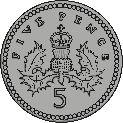 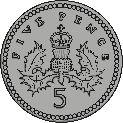 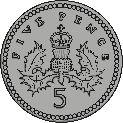 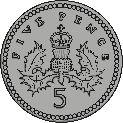 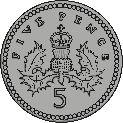 ?
How much money is in my purse?
Answer
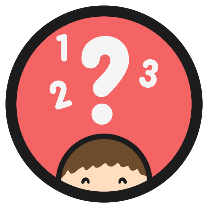 In My Purse
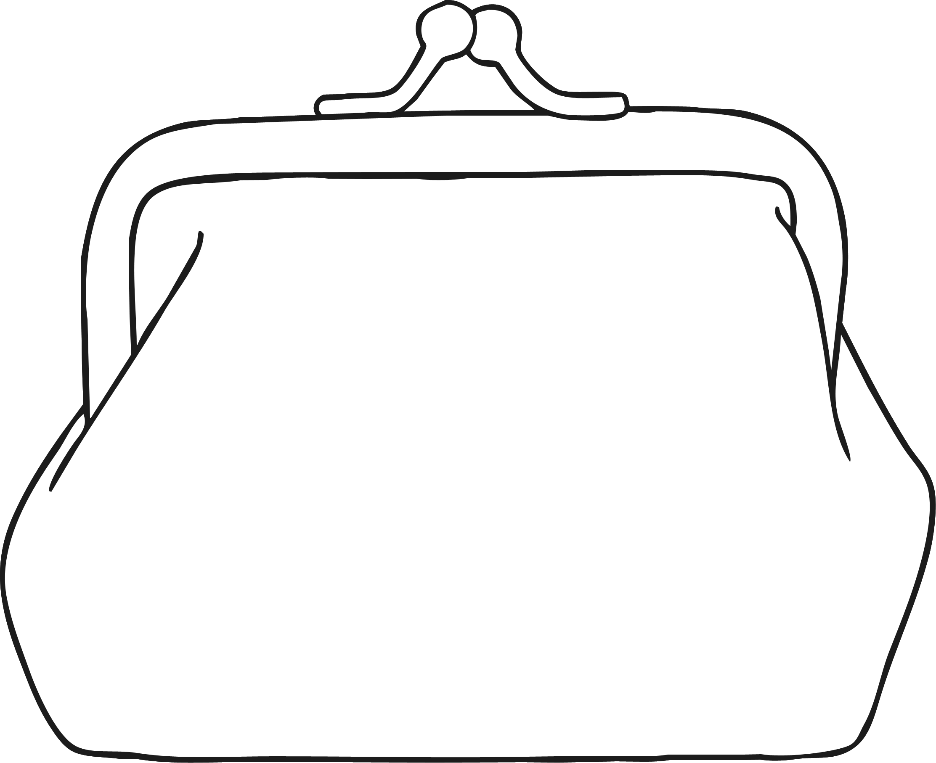 81p
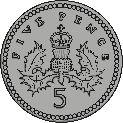 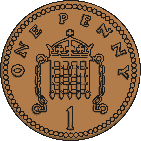 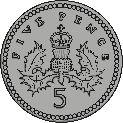 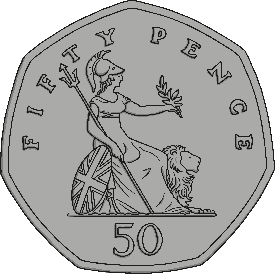 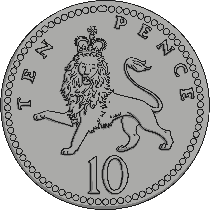 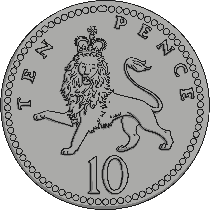 ?
How much money is in my purse?
Answer
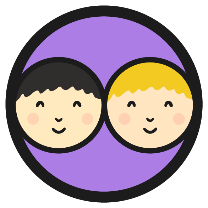 Totally Total
When adding amounts of money, it is usually easier to start with the largest amount first.
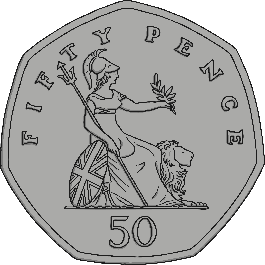 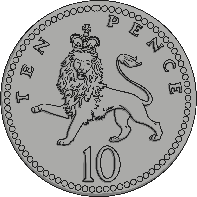 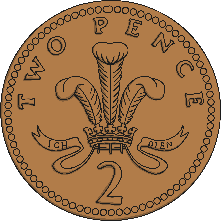 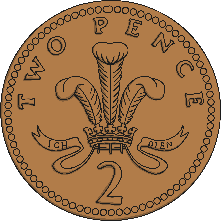 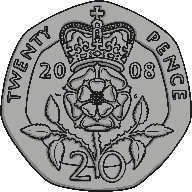 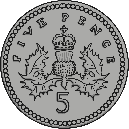 For example, if we were to find the total of these coins then it would make sense to arrange the coins in order of value first.
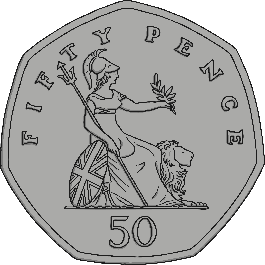 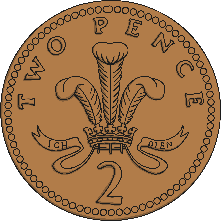 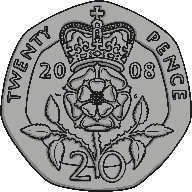 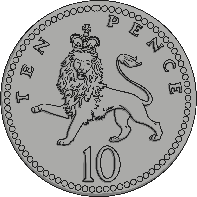 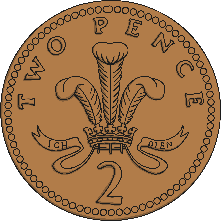 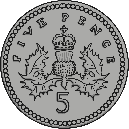 +
+
+
50p
20p
+
10p
5p
2p
2p
+
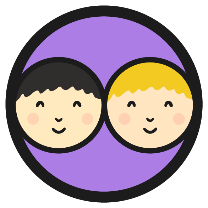 Totally Total
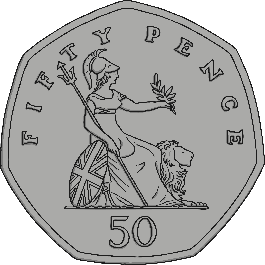 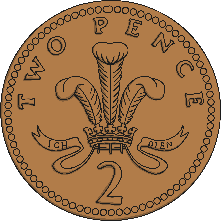 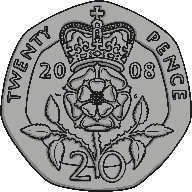 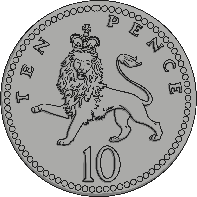 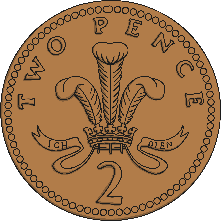 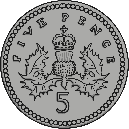 +
+
+
= 89p
50p
20p
+
10p
5p
2p
2p
+
+10p
+5p
+20p
+2p
+2p
89p
50p
70p
80p
85p
87p
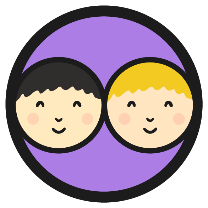 Totally Total
When adding to a given total, it is also easier to chose your coins in order of value.
77p
For example, if you have to make 77p then it would make sense to choose the coins in order of value.
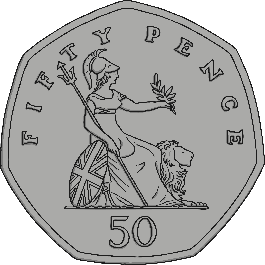 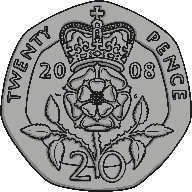 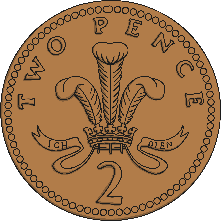 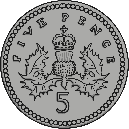 +
50p
20p
+
5p
2p
= 77p
+
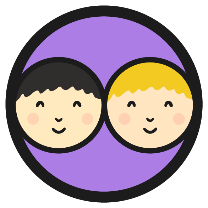 Totally Total
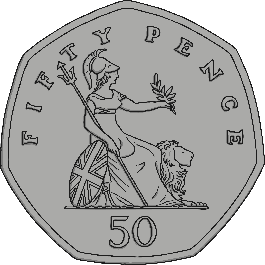 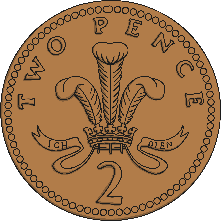 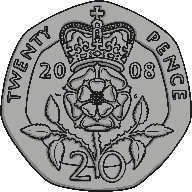 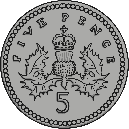 +5p
+20p
+2p
50p
70p
75p
77p
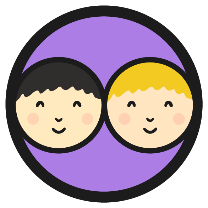 Totally Total
57p
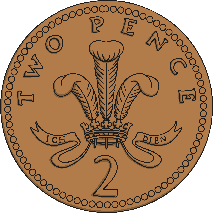 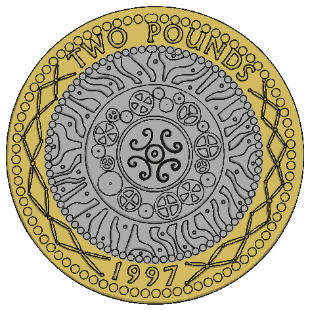 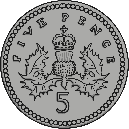 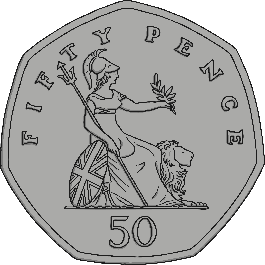 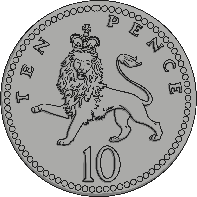 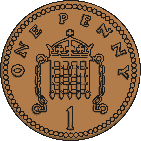 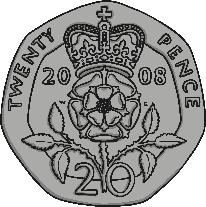 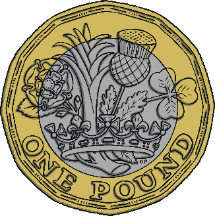 ?
?
Which coins could you use to make the total?
Did you find another way?
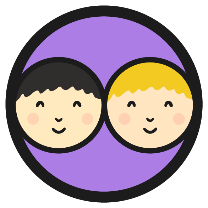 Totally Total
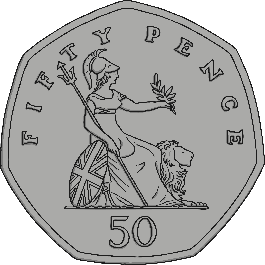 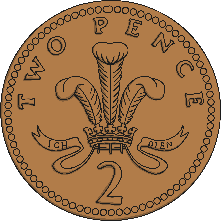 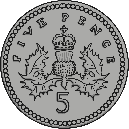 +5p
+2p
50p
55p
57p
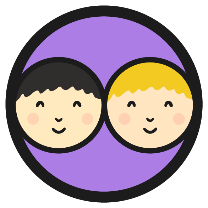 Totally Total
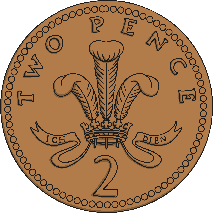 29p
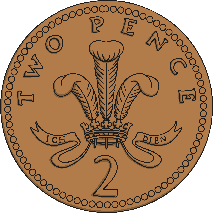 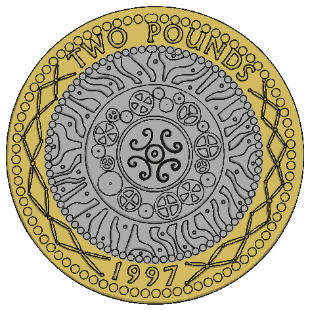 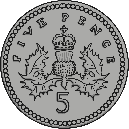 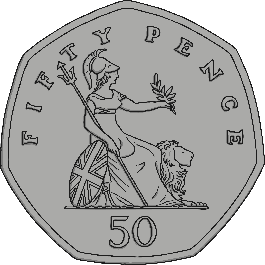 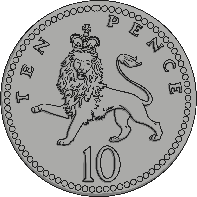 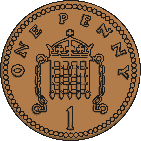 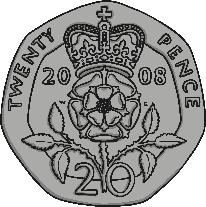 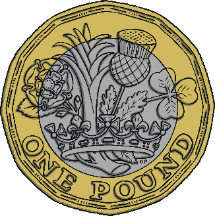 ?
?
Which coins could you use to make the total?
Did you find another way?
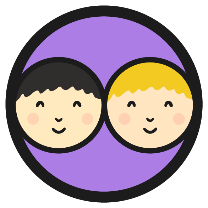 Totally Total
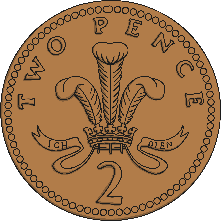 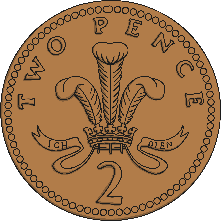 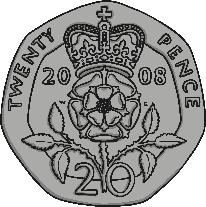 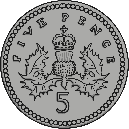 +5p
+2p
+2p
29p
20p
25p
27p
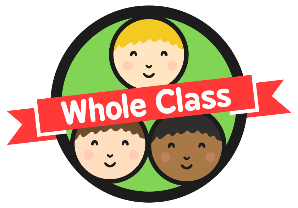 Pay for It!
Martha has to pay for a pencil which costs 28p. Which money box contains the correct amount to pay for it?
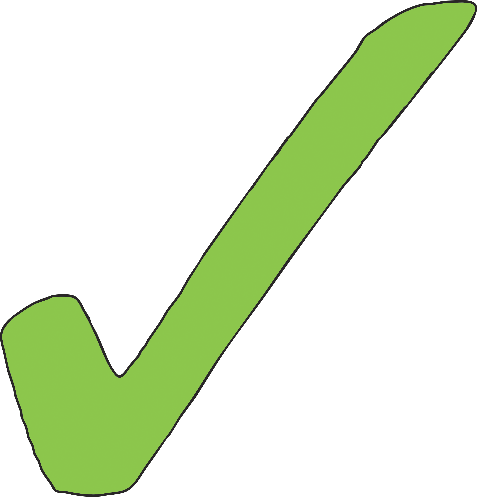 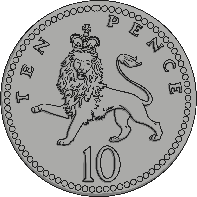 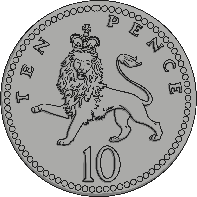 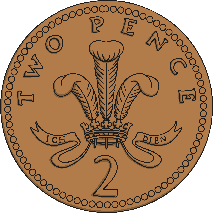 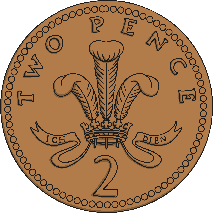 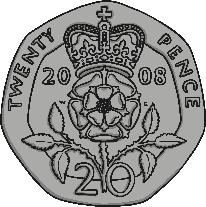 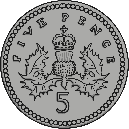 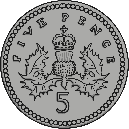 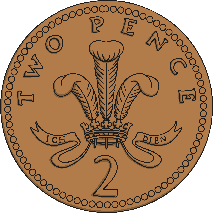 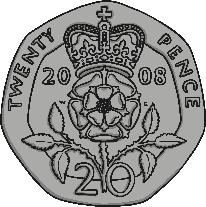 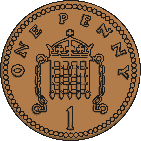 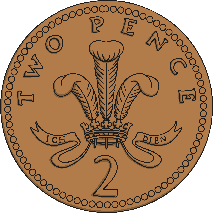 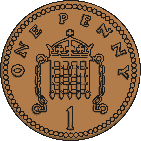 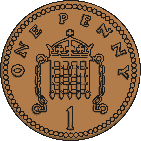 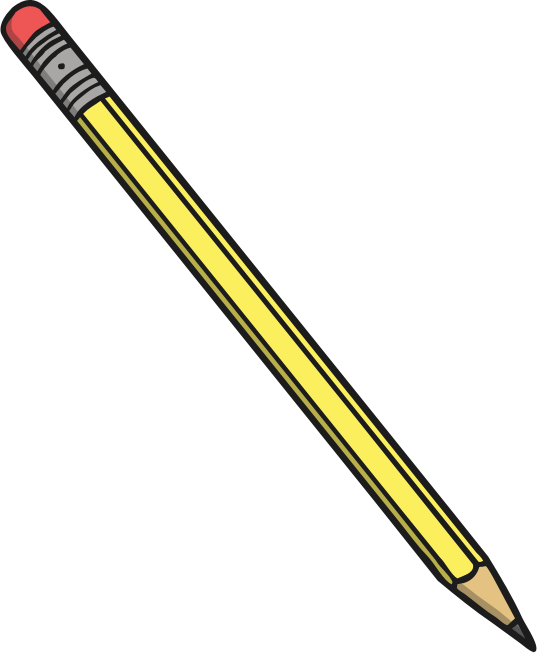 Click to select the right box.
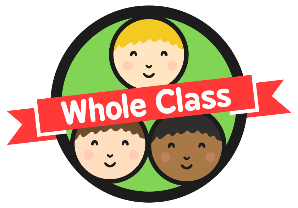 Pay for It!
Archie has to pay for a slice of cake which costs 77p. Which money box contains the correct amount to pay for it?
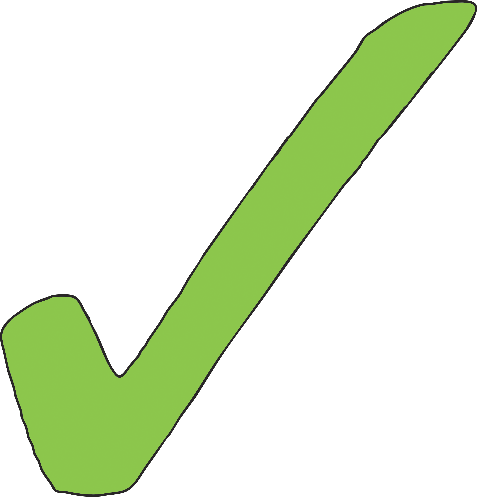 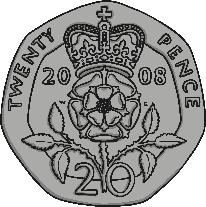 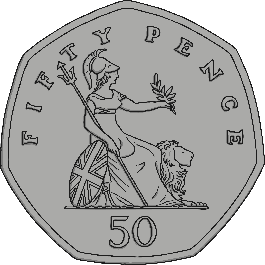 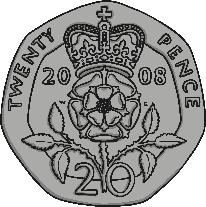 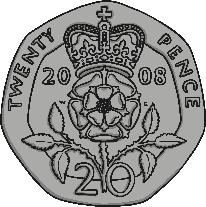 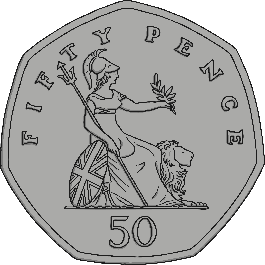 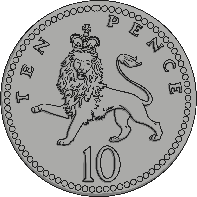 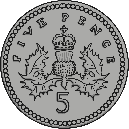 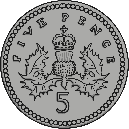 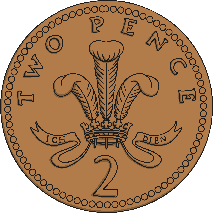 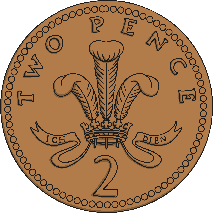 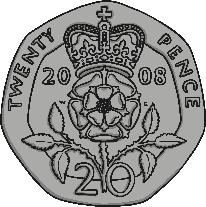 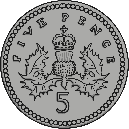 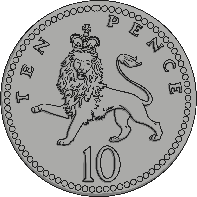 Click to select the right box.
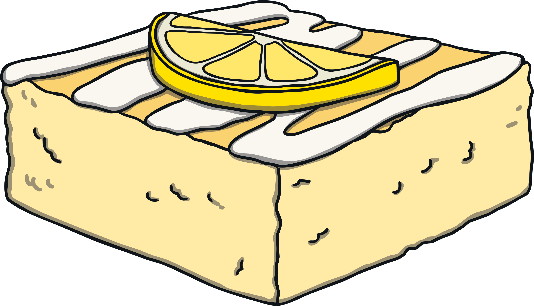 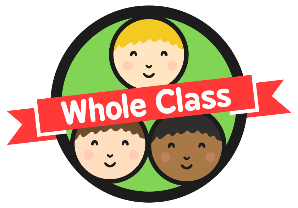 Pay for It!
Ali has to pay for a notepad which costs 82p. Which money box contains the correct amount to pay for it?
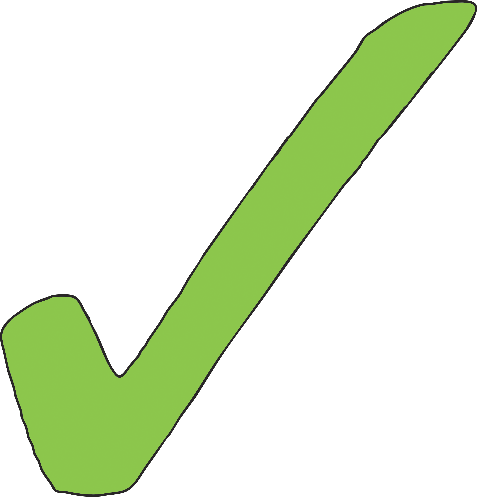 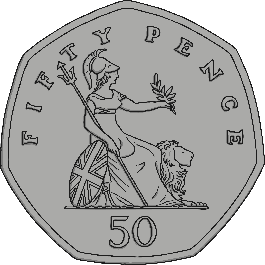 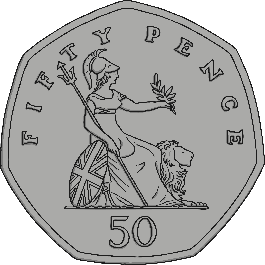 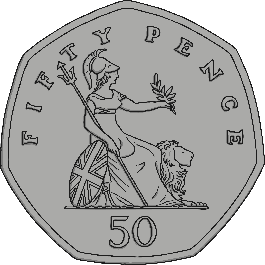 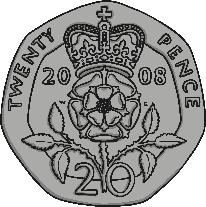 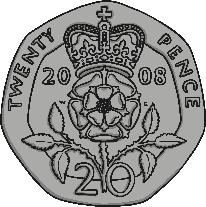 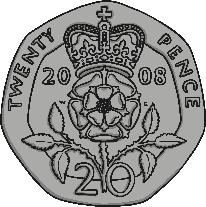 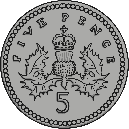 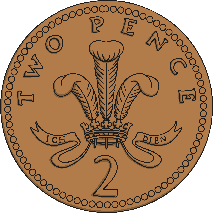 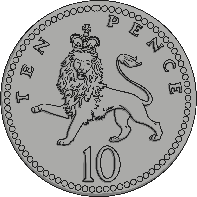 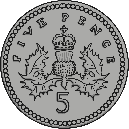 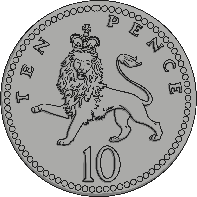 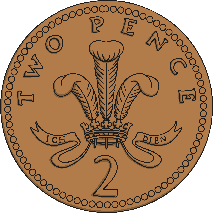 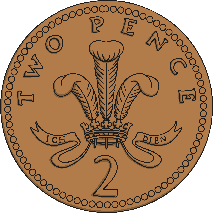 Click to select the right box.
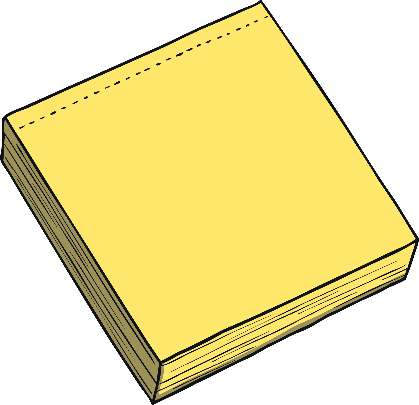